Join the Biochemical Society today as a Postgraduate Member to access benefits that will assist you in your career
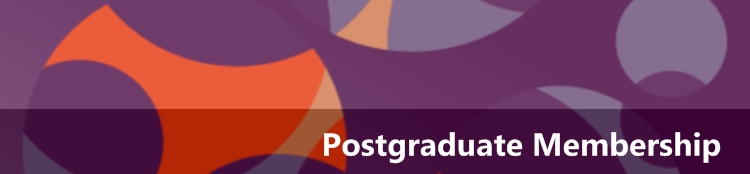 Join Today
JOIN NOW
Biochemical SocietyPostgraduate Membership
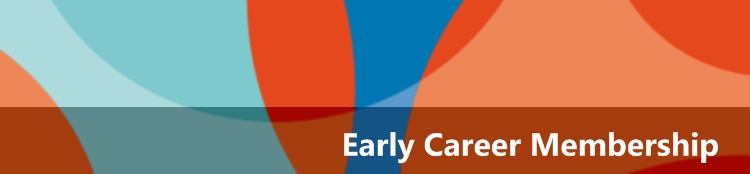 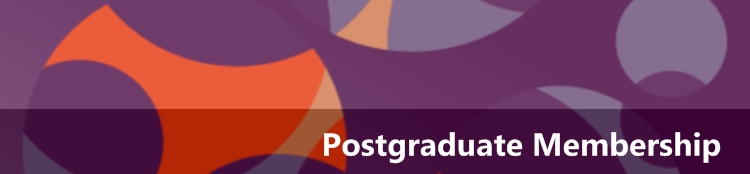 Open to anyone who has gained their first degree and is studying for a postgraduate qualification in the molecular biosciences
Biochemical SocietyPostgraduate Membership offers
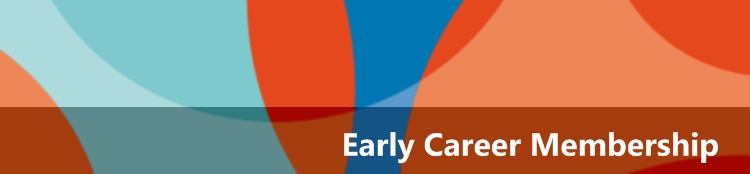 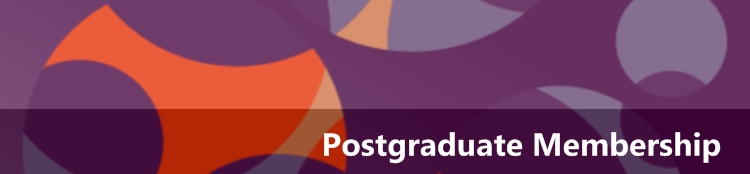 Access to a range of student bursaries to support your research and travel as well as sponsorship of events
APPLY NOW
Biochemical SocietyPostgraduate Membership offers
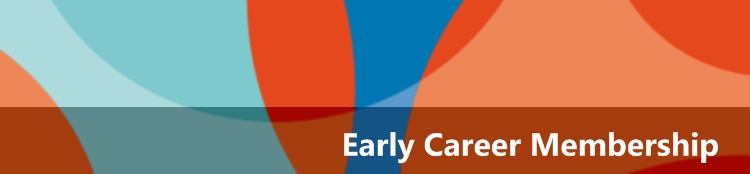 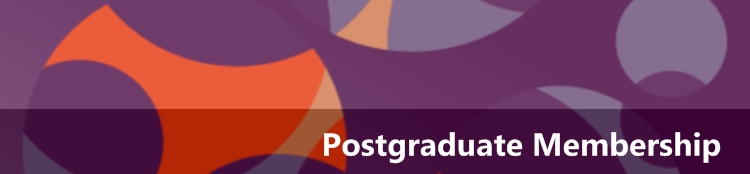 Bursaries to attend a Biochemical Society Focused Meeting of up to £300Bursaries to attend a Biochemical Society Training Event or Hot Topic Event of up to £150
Biochemical SocietyPostgraduate Membership offers
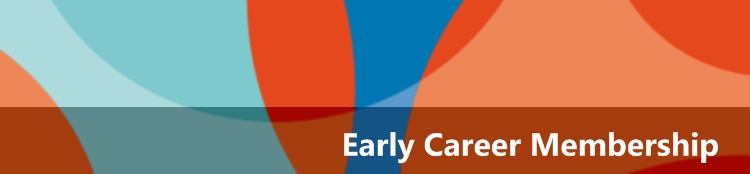 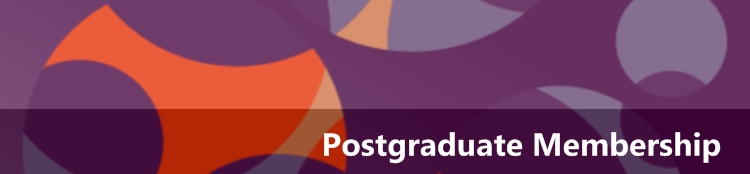 Discounted registration fees for Biochemical Society training events
Biochemical SocietyPostgraduate Membership offers
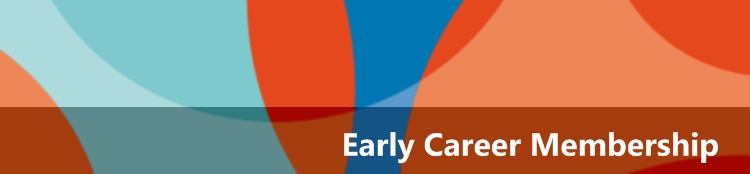 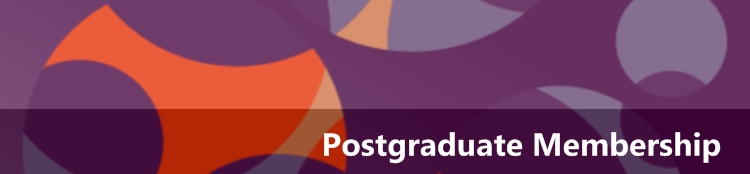 Grants of up to £750 to help with the costs of attending a conference, training course or lab visit in the UK or internationally
Biochemical SocietyPostgraduate Membership offers
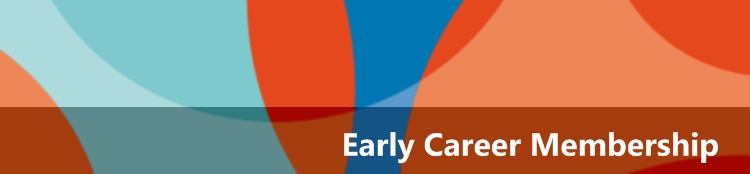 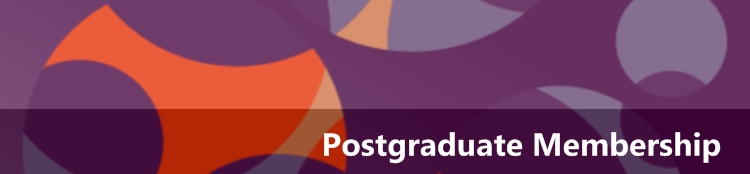 Personal online access to our journals,  Biochemical Journal and Biochemical Society Transactions
Biochemical SocietyPostgraduate Membership offers
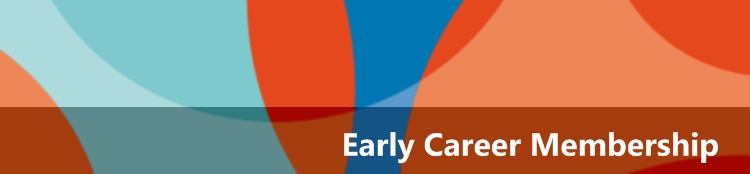 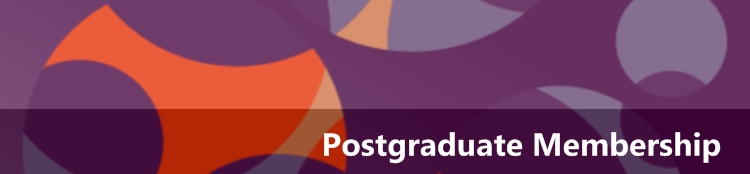 50% discount on first two years’ membership subscription of the Royal Society of Biology 
Opportunity to propose an Early Career Life Scientist conference
Biochemical SocietyPostgraduate Membership
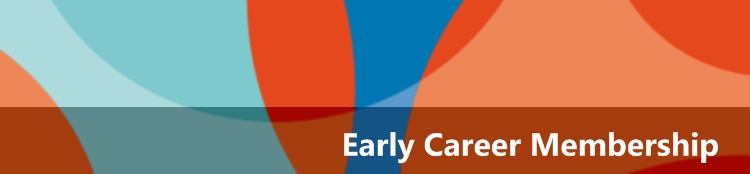 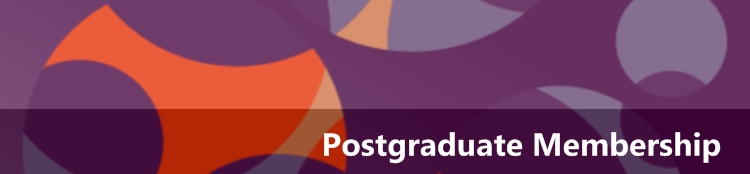 Did you know? Over £100,000 is awarded to Biochemical Society members each year to assist with travel to conferences that benefit their career
Biochemical SocietyPostgraduate Membership
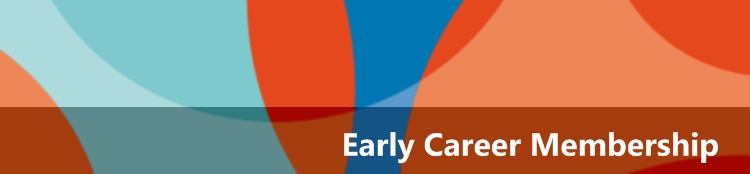 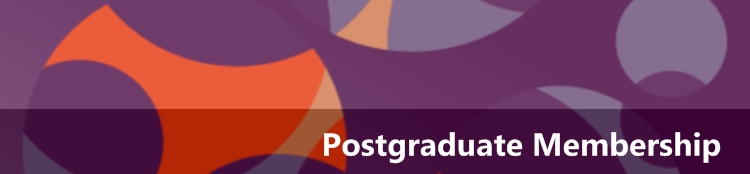 Did you know? Over £200,000 in grants is awarded each year to Biochemical Society members
Biochemical SocietyPostgraduate Membership
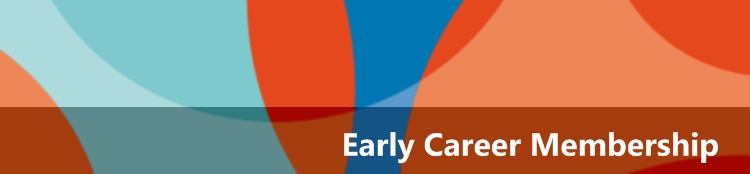 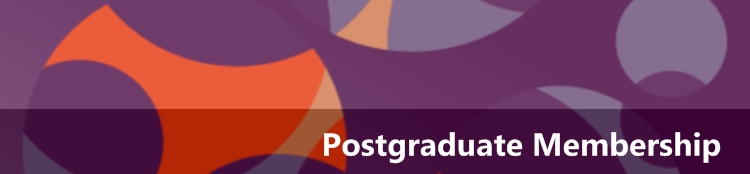 Did you know? The Biochemical Society awards £75,000 for Summer Vacation Studentships each year
APPLY NOW
Biochemical SocietyPostgraduate Membership
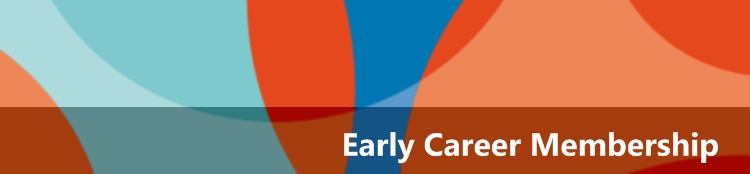 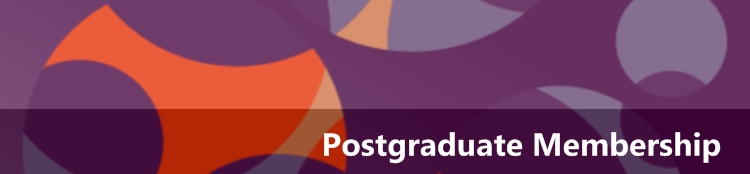 Get involved and become a Student Ambassador